Fig. 3 The 19th century and the first drawings of the fortification spectrum. Upper left: spreading zigzags ...
Brain, Volume 130, Issue 6, June 2007, Pages 1690–1703, https://doi.org/10.1093/brain/awl348
The content of this slide may be subject to copyright: please see the slide notes for details.
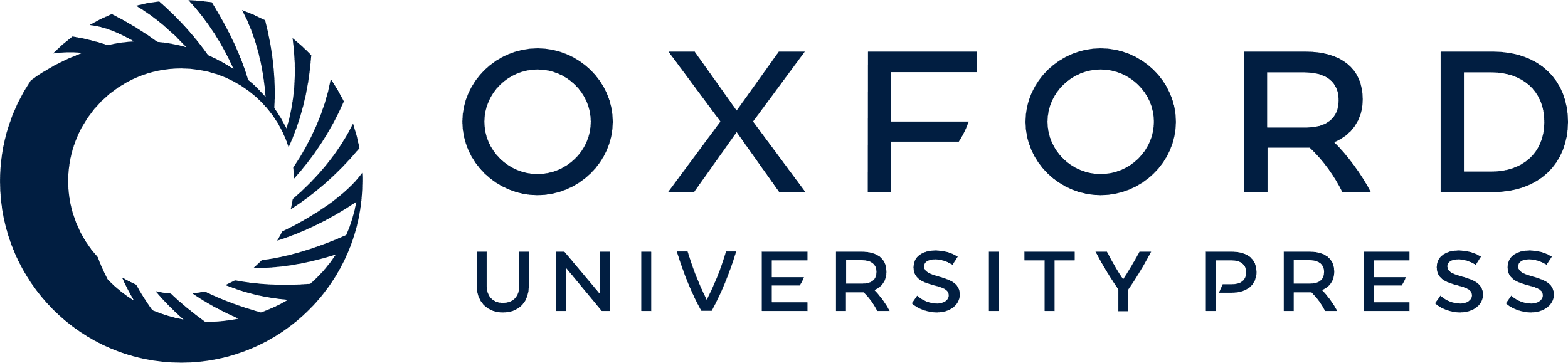 [Speaker Notes: Fig. 3 The 19th century and the first drawings of the fortification spectrum. Upper left: spreading zigzags resembling ‘a Norman arch’—A is at the beginning, and lines Bb, Cc, etc. show the arch as it gradually increases in dimensions and moves peripherally, from Airy (1865). Upper right: the upper two lines of sequences (1–4, 5–6) show the spread of two hallucinations, the white dot, o, being the fixation point; the large figure, 9, shows the fortification pattern in more detail, from Airy (1870). Lower left: a colourful representation of expanding spectra drawn by Babinski's patient, from Babinski (1890). Lower right: Charcot's marginal diagram of a scotoma with a fortification-type outline, from Charcot (1887).


Unless provided in the caption above, the following copyright applies to the content of this slide: © The Author (2007). Published by Oxford University Press on behalf of the Guarantors of Brain. All rights reserved. For Permissions, please email: journals.permissions@oxfordjournals.org]